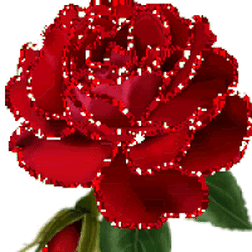 অ       আ
ক            খ
      গ
A
B
C
স্বাগতম
১   ২   ৩
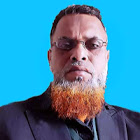 শ্রেণিঃ প্রাক –প্রাথমিক 
বিষয়ঃ আমার বাংলা বই 
পাঠঃ বর্ণ 
পাঠ্যাংশঃ ফ,ভ,ম
মোঃ মাহফুজার রহমান                                      
সহকারী শিক্ষক মুকুন্দপুর গড়েয়াহাট স প্রা বি,                      
 কাহারোল, দিনাজপুর ।
সালাত আদায় করুন, সৎ কাজের আদেশ দিন ,অসৎ কাজ থেকে বিরত থাকুন, দেশ ও জাতীর কল্যাণে কাজ করুন ।
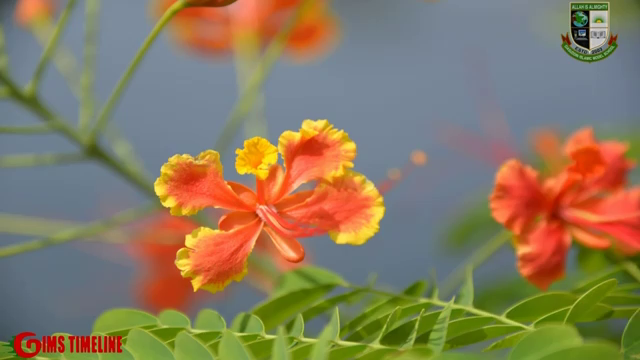 সালাত আদায় করুন, সৎ কাজের আদেশ দিন ,অসৎ কাজ থেকে বিরত থাকুন, দেশ ও জাতীর কল্যাণে কাজ করুন ।
বাংলা
এই বর্ণগলো কি তোমরা বলতে পারবে?
ফ, ভ,ম
সালাত আদায় করুন, সৎ কাজের আদেশ দিন ,অসৎ কাজ থেকে বিরত থাকুন, দেশ ও জাতীর কল্যাণে কাজ করুন ।
নিচের শব্দগুলো মিল কর
প
ফ
ব
ভ
ম
ভ
ফ
ম
ব
প
সালাত আদায় করুন, সৎ কাজের আদেশ দিন ,অসৎ কাজ থেকে বিরত থাকুন, দেশ ও জাতীর কল্যাণে কাজ করুন ।
English
M       n          l ?
সালাত আদায় করুন, সৎ কাজের আদেশ দিন ,অসৎ কাজ থেকে বিরত থাকুন, দেশ ও জাতীর কল্যাণে কাজ করুন ।
Match colums A and B
A
B
o
n
k
m
l
K
L
M
N
O
সালাত আদায় করুন, সৎ কাজের আদেশ দিন ,অসৎ কাজ থেকে বিরত থাকুন, দেশ ও জাতীর কল্যাণে কাজ করুন ।
গণিত
পূর্বজ্ঞান যাচাই
০,২,৪,৬,৮?
সালাত আদায় করুন, সৎ কাজের আদেশ দিন ,অসৎ কাজ থেকে বিরত থাকুন, দেশ ও জাতীর কল্যাণে কাজ করুন ।
জোড় সংখ্যার সাথে জোড় সংখ্যা মিল করো
২২
২৪
২৬
২৮
৩০
২১
২২
২৩
২৪
২৫
২৬
২৭
২৮
২৯
৩০
সালাত আদায় করুন, সৎ কাজের আদেশ দিন ,অসৎ কাজ থেকে বিরত থাকুন, দেশ ও জাতীর কল্যাণে কাজ করুন ।
জোড় সংখ্যা গুলো হলোঃ ২২, ২৪, ২৬, ২৮, ৩০
বিজোড় সংখ্যাগুলো হলোঃ ২১, ২৩,২৫,২৭, ২৯,
সালাত আদায় করুন, সৎ কাজের আদেশ দিন ,অসৎ কাজ থেকে বিরত থাকুন, দেশ ও জাতীর কল্যাণে কাজ করুন ।
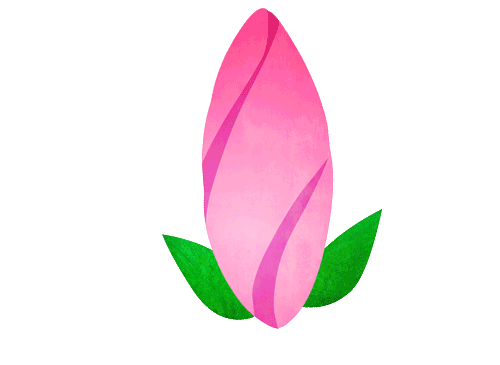 ধন্যবাদ